Involving a broad AND diverse range of stakeholders in advocacy
Study Overview
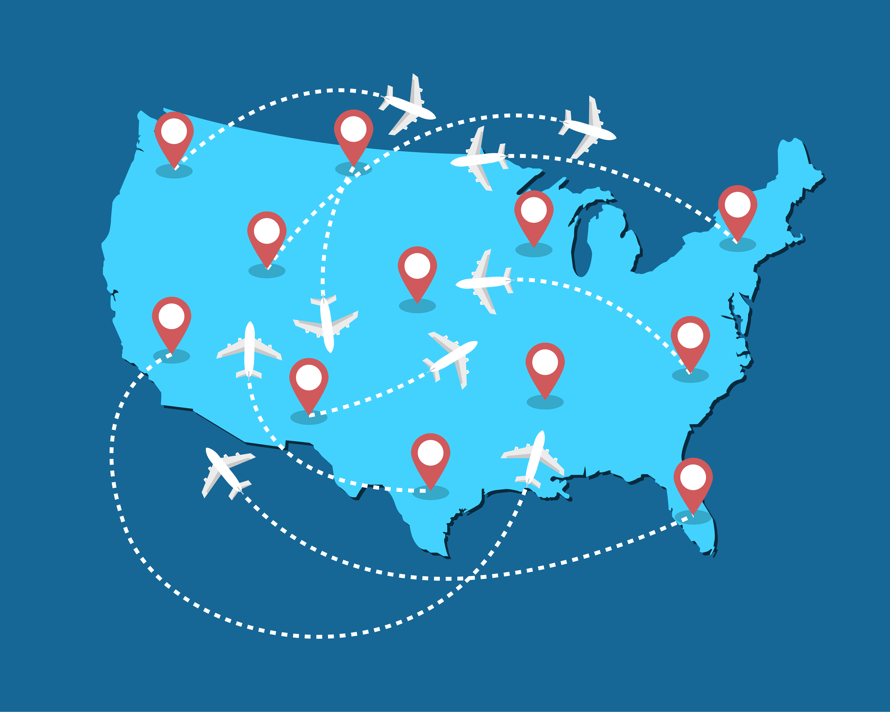 These findings and recommended actions are based on a nationwide study of tourism advocacy planning efforts.

In-depth interviews with 26 state-level destination and advocacy association leaders and an online survey with 205 local-level destination leaders were conducted.
[Speaker Notes: SPEAKER NOTES
The work shared here resulted from a study conducted by Dr. Ashley Schroeder and Dr. Whitney Knollenberg.
They conducted interviews with 26 state-level tourism leaders and an online survey with 205 local-level destination leaders to better understand how we can plan for advocacy efforts.
The emphasis of this work is on how we can effectively plan for advocacy efforts, not necessarily the outcomes of advocacy.
The findings presented today focus on involving a broad and diverse range of stakeholders in advocacy.]
WHO ARE Your advocates?
Advocacy is communicating the value of tourism…
Who is going to communicate?

A broad and diverse range of advocates will provide…
The right PERSON
To tell the right STORY
To the right AUDIENCE
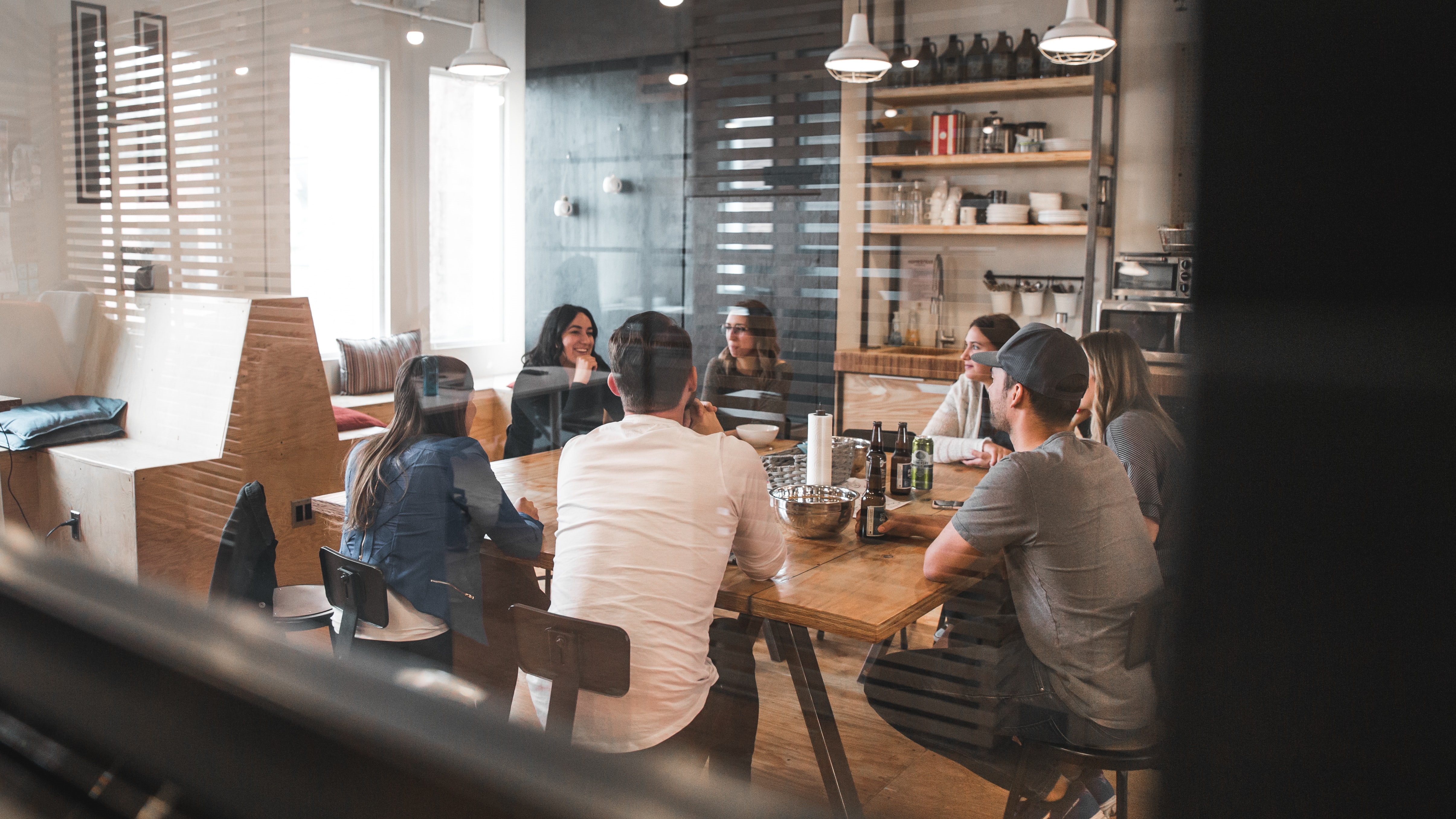 [Speaker Notes: SPEAKER NOTES: 
In the previous Actionable Advocacy Insight, we discussed the importance of the tourism industry using a unified definition of advocacy – communicating the value of tourism (this is the STORY).
The next step in planning for advocacy is thinking about who will be doing the communication.
Each advocate has their own network (this is the AUDIENCE) where they can communicate the value of tourism.
You need a broad and diverse range of advocates (these are the PEOPLE) to help you maximize the reach of your communication.
A DMO doesn’t have to talk to every stakeholder. In fact, they may be the WRONG person talking to the WRONG audience. People are more willing to listen to those they already know and trust. Use your advocates to help you communicate the value of tourism to audiences you may not be able to reach.]
A LAYERED APPROACH
Residents
Internal Advocates – staff; board
Core Advocates – local tourism businesses; state tourism office; hotel/lodging association; chamber/economic development; residents
Auxiliary Advocates – film, heritage, and civic organizations; media; local elected officials, etc.
[Speaker Notes: SPEAKER NOTES: 
Take a layered approach to advocates when thinking about your different types of advocates.
The first layer represents advocates within your organization.
The second layer represents the core advocates that destination leaders commonly turn to.
The third layer represents the auxiliary advocates that can help expand the reach of your advocacy efforts to a much wider audience. Some of the examples provided are relevant to all communities – such as the media and local elected officials. However, it is also important to ensure that this network of advocates is reflective of your community. For example, film industry members may be valuable advocates for your destination. 
The survey results suggested that most local-level destination leaders currently consider residents to be auxiliary advocates. Given the movement towards citizen participation in tourism, it is recommended that residents become part of your destination’s core advocates.]
Internal and Core advocates
Local destination leaders indicated that the following were their organization’s top 5 strongest advocates for tourism prior to March 1, 2020:
42.9%
36.4%
35.5%
34.6%
[Speaker Notes: SPEAKER NOTES:
An online survey with local-level destination leaders revealed the internal and core advocates that destinations rely on to communicate the value of tourism.
Interestingly, a majority of local-level destination leaders indicated that their organization’s top 5 strongest advocates for tourism had not changed since March 1, 2020 (87.3%). This indicates that the internal and core advocates at the local level largely remained the same in the wake of the COVID-19 pandemic.
In general, the top 5 strongest advocates for tourism at the local level are DMO board members, local businesses within the tourism sector, the state tourism office, hotel and lodging associations, and local Chamber(s) of Commerce/ economic development organizations.]
Auxiliary advocates
State tourism leaders identified industries that can serve as supporting advocates to communicate the value of tourism to a wider audience:
Utilities
K-12 Educators
Retail
Parks and Recreation
Many others!
[Speaker Notes: SPEAKER NOTES:
Interviews with 26 state-level tourism leaders further diversified the pool of potential advocates for the tourism industry.
These advocacy partners help you reach a wider audience to share the impacts of tourism or the importance of legislative issues affecting the industry.
Seeking these industry members as advocates will require you to be a partner – meaning you may need to advocate for them as well. Identifying synergies and common issues will be key to creating an effective relationship.]
IT’S Time to Take action
[Speaker Notes: SPEAKER NOTES:
Here is a “to do” list for us to broaden and diversify our advocates.
We can take this short-term action to the next slide, where we will talk about our current and potential advocates.]
CONVERSATION STARTERS
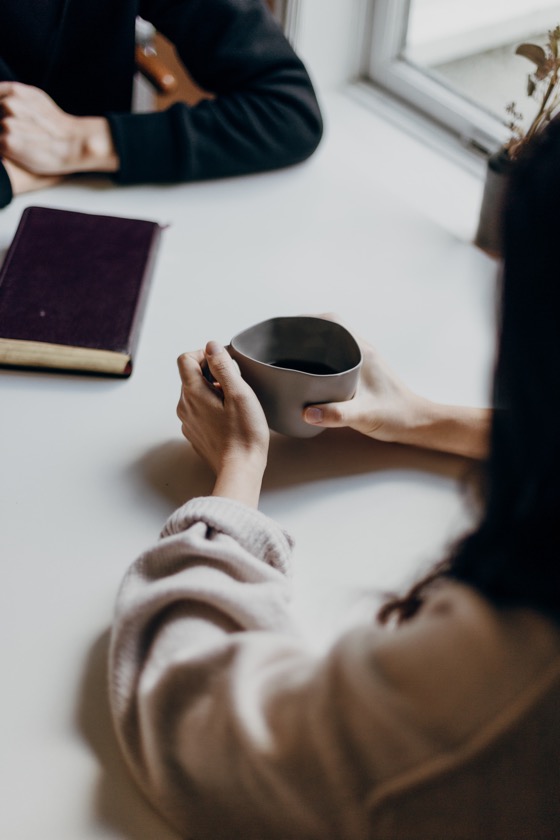 Who are our current core and auxiliary advocates?

Who are potential auxiliary advocates within tourism that we might consider partnering with?

Who are potential auxiliary advocates outside of tourism that we might consider partnering with?
[Speaker Notes: SPEAKER NOTES:
These topics of conversation are designed to help us start implementing our “advocacy planning to do list” (strategies on the previous slide).
Let’s take a few minutes to talk through each of these.]
ABOUT THE National advocacy study
Methods:
Interview and survey data were collected from 2019 - 2021 to inform this Actionable Advocacy Insights series. 
26 in-depth phone interviews with state-level destination and advocacy association leaders. 
205 online survey responses from local-level destination leaders.
Purpose: To identify best practices in advocacy planning among tourism industry organizations.
Goal: To advance knowledge of tourism advocacy planning. 
Overview: This study provides insights into the competencies, practices, and resources of tourism organization leaders who engage in advocacy.
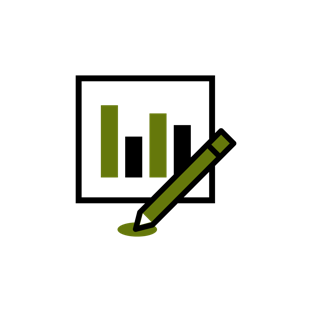 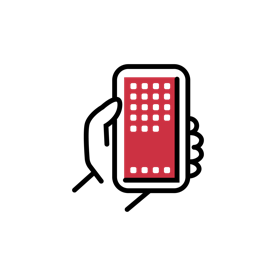 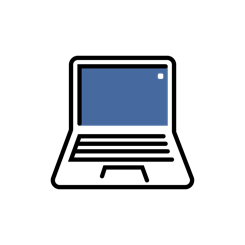 Contact us
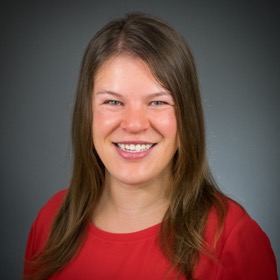 Whitney Knollenberg, Ph.D. 
Associate Professor
Department of Parks, Recreation, and Tourism Management
North Carolina State University
wgknolle@ncsu.edu
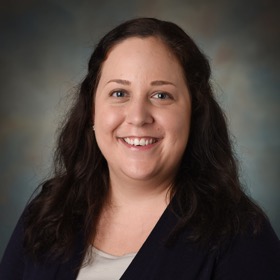 Ashley Schroeder, Ph.D.
Research Lead 
Richardson Family SmartState Center for Economic Excellence in Tourism 
Assistant Professor
School of Hotel, Restaurant, and Tourism Management
University of South Carolinaas232@mailbox.sc.edu
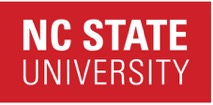 Department of Parks, Recreation and Tourism Management
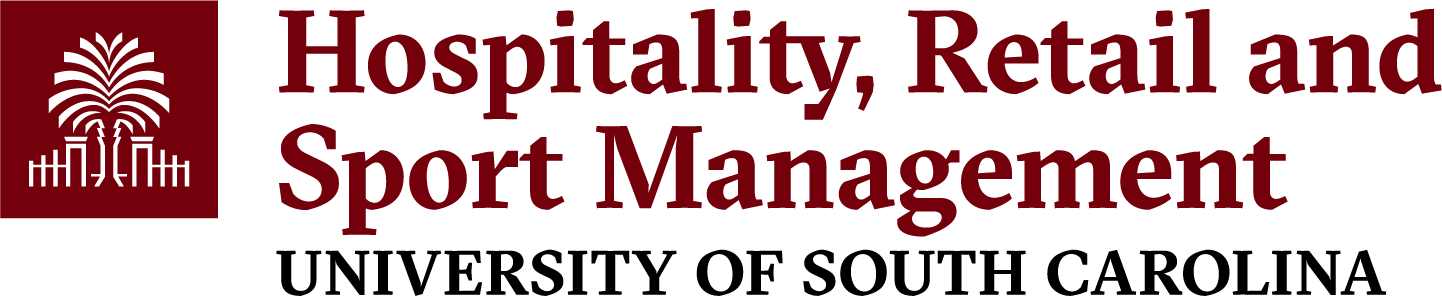 acknowledgements
In addition to the study participants, we would like to give special thanks to the following individuals and organizations for their support of this research: Hailey Post, Ann Savage, Shannon Stover, Dr. Mandi Stewart, Southeast Tourism Society, Travel and Tourism Research Association, and American Society of Association Executives.